Ensemble products for ICON-D2-EPS with Fieldextra
Chiara Marsigli
Deutscher Wetterdienst
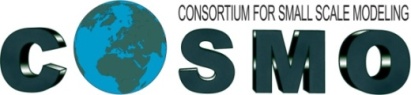 Motivation
Provide an example of post-processing of the ICON-LAM model fields by using the COSMO SW Fieldextra
Fieldextra can manage the unstructured ICON grid, by using the icontools package (developed for ICON at DWD and MPI)
The ICON-LAM fields are transformed to a regular grid before further post-processing
regular latlon
rotated latlon
Interpolation is made with the radial basis function method. The nearest neighbour interpolation method does not work for ICON-LAM
It is planned to provide in Fieldextra full support of the ICON grid
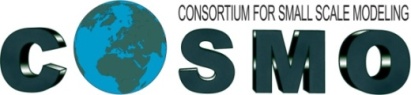 Icontool: remapping
The RBF-based interpolation algorithm approximates the input field with a linear combination of radial basis functions (RBF) located at the data sites
Interpolation stencil:





This approximate function is then evaluated at the points of the destination grid
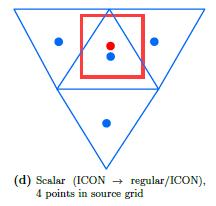 Products generated
Parameters:
Temperature
Gusts
Cloud Cover
Precipitation, Snow
CAPE
Future: Reflectivity, Lightning Potential Index
Quantities:
Ensemble mean, minimum, maximum
spread / interquartile range
Exceedance probabilities (thresholds according to forecasters´ needs)
Percentiles
Future: upscaled probabilities (10x10 grid points)
Fieldextra namelist – common part
&GlobalResource 
dictionary                      = "%extradir%/dictionary_icon.txt" 
grib_definition_path   = "%extradir%/grib_api_definitions.edzw","%extradir%/grib_api_definitions" 
grib2_sample                = "%extradir%/grib_api_samples/GRIB2.tmpl" 
icon_grid_description = "%icongrid%„
/
&GlobalSettings 
default_dictionary                        = "icon" 
default_model_name                  = "icon" 
default_out_type_stdlongitude = .true.
/
&ModelSpecification 
model_name         = "icon" 
earth_axis_large   = 6371229. 
earth_axis_small   = 6371229. 
regrid_method      = "from_unstructured_grid,rbf" 
precip_snow          = "SNOW_GSP", "SNOW_CON„
/
Fieldextra namelist – Tmin 6h
&Process
in_file="%infile_TMM%"  
in_regrid_target = "rotlatlon,%minlon%,%minlat%,%maxlon%,%maxlat%,%reslon%,%reslat%,%pollon%,%pollat%",  in_regrid_method = "default",  
in_regrid_all = .true.,
out_mode_mismemb_limit = %mismem_limit%  
out_mode_mismemb_abort = .true.  
out_size_vdate=3  
out_size_field=80  
out_type="GRIB2"  
out_file= "%outfile%_TMM„
/
&Process in_field="TMIN_2M",toper="min,-5,0,hour" 
/
&Process  out_field="TMIN_2M", product_category='eps_mean' /
&Process  out_field="TMIN_2M", product_category='eps_standard_deviation'/
&Process  out_field="TMIN_2M", product_category='eps_quantile', quantile= 0/
&Process  out_field="TMIN_2M", product_category='eps_quantile', quantile=10 /
&Process  out_field="TMIN_2M", product_category='eps_quantile', quantile=25 /
&Process  out_field="TMIN_2M", product_category='eps_quantile', quantile=50 /
&Process  out_field="TMIN_2M", product_category='eps_quantile', quantile=75 /
&Process  out_field="TMIN_2M", product_category='eps_quantile', quantile=90 /
&Process  out_field="TMIN_2M", product_category='eps_quantile', quantile=100 /
&Process  out_field="TMIN_2M", product_category='eps_probability',prob_thigh=273.15,tag="T_MIN273.15"/
Here: COSMO-D2-EPS domain
minimum over last 6 hours
ensemble mean
ensemble spread
percentile
Fieldextra namelist – TP 6h
&Process
in_file="%infile_RR%"  
in_regrid_target = "rotlatlon,%minlon%,%minlat%,%maxlon%,%maxlat%,%reslon%,%reslat%,%pollon%,%pollat%",  in_regrid_method = "default",  
in_regrid_all = .true.,
out_mode_mismemb_limit = %mismem_limit%  
out_mode_mismemb_abort = .true.  
out_size_vdate=7  
out_size_field=80  
out_type="GRIB2„
out_mode_weighted_member=.FALSE.
out_file= "%outfile%_RR,
/
&Process   in_field="TOT_PREC", poper="replace_cond,TOT_PREC<0.01,0.0", toper="delta,6,hour" 
/
&Process  out_field="TOT_PREC", product_category='eps_mean' /
&Process  out_field="TOT_PREC", product_category='eps_quantile', quantile=90 /
&Process  out_field="TOT_PREC", product_category='eps_quantile', quantile=100 /
&Process  out_field="TOT_PREC", product_category='eps_probability',prob_tlow=0.1,tag="TOT_PREC_0.1"/ 
&Process  out_field="TOT_PREC", product_category='eps_probability',prob_tlow=1,tag="TOT_PREC_1"/ 
&Process  out_field="TOT_PREC", product_category='eps_probability',prob_tlow=10,tag="TOT_PREC_10"/ 
&Process  out_field="TOT_PREC", product_category='eps_probability',prob_tlow=20,tag="TOT_PREC_20"/ 
&Process  out_field="TOT_PREC", product_category='eps_probability',prob_tlow=35,tag="TOT_PREC_35"/ 
&Process  out_field="TOT_PREC", product_category='eps_probability',prob_tlow=60,tag="TOT_PREC_60"/
6 hour accumulation
excedance probability
Total cloud cover - minimum
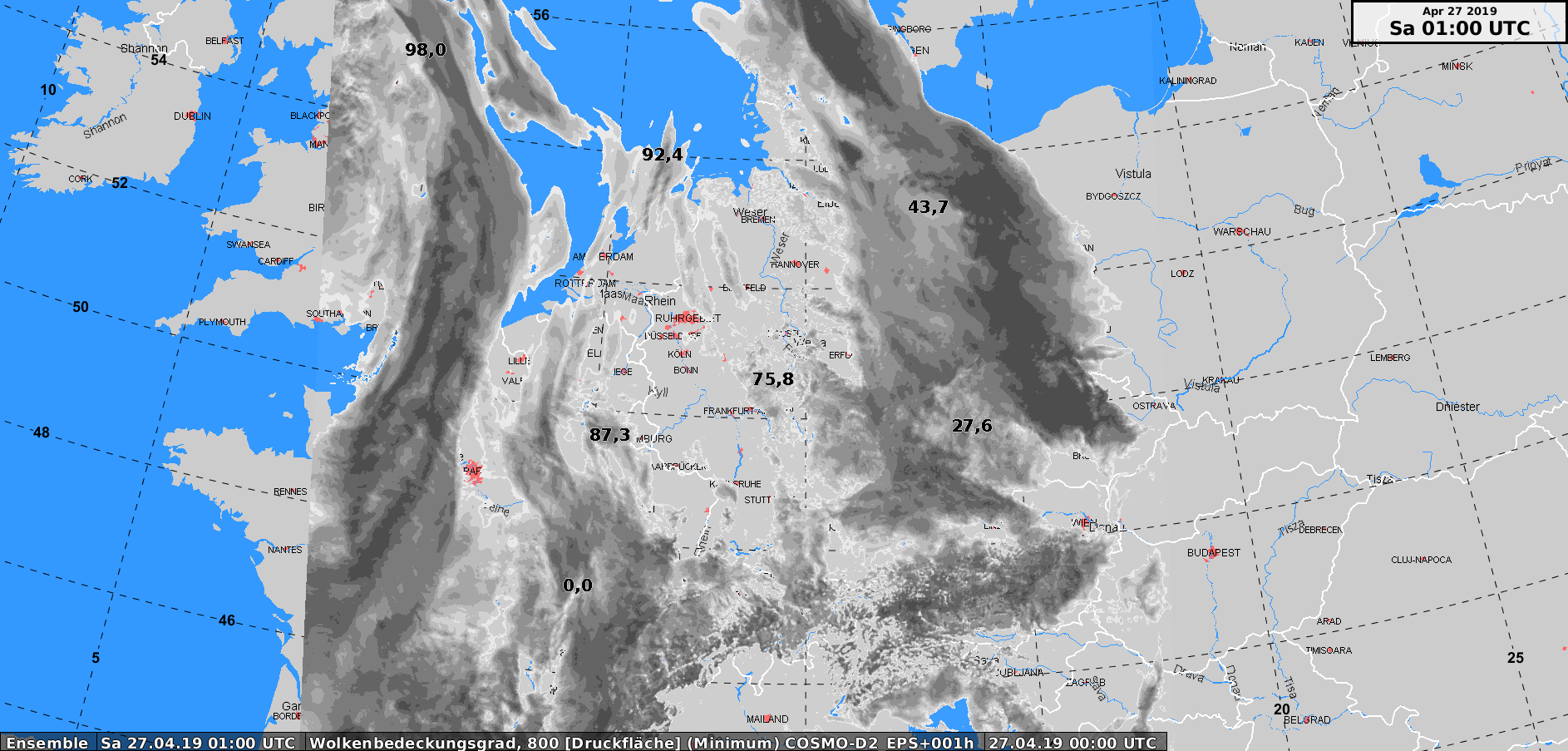 Total precipitation – 90th percentile
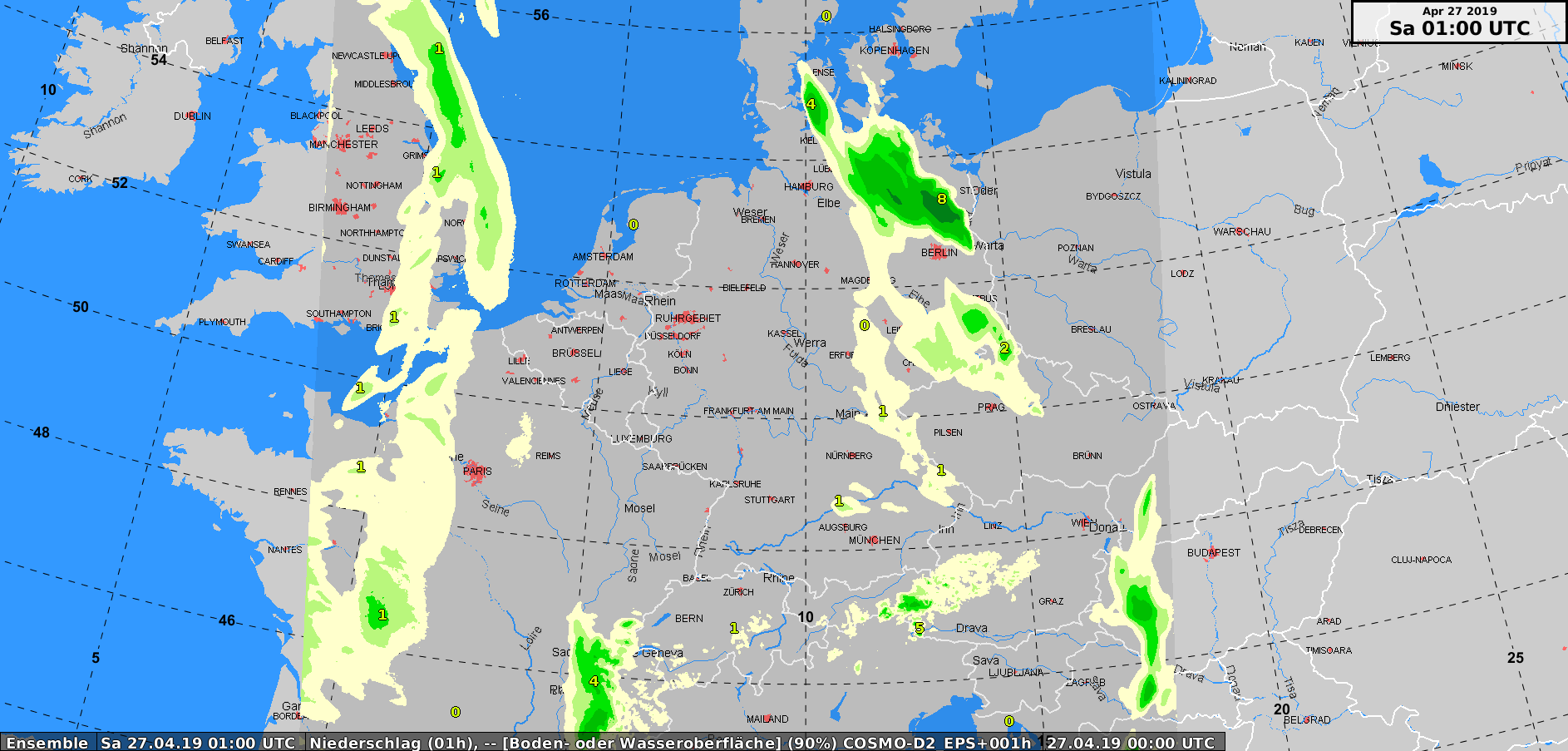 Wind gusts – probability of excedance 14m/s
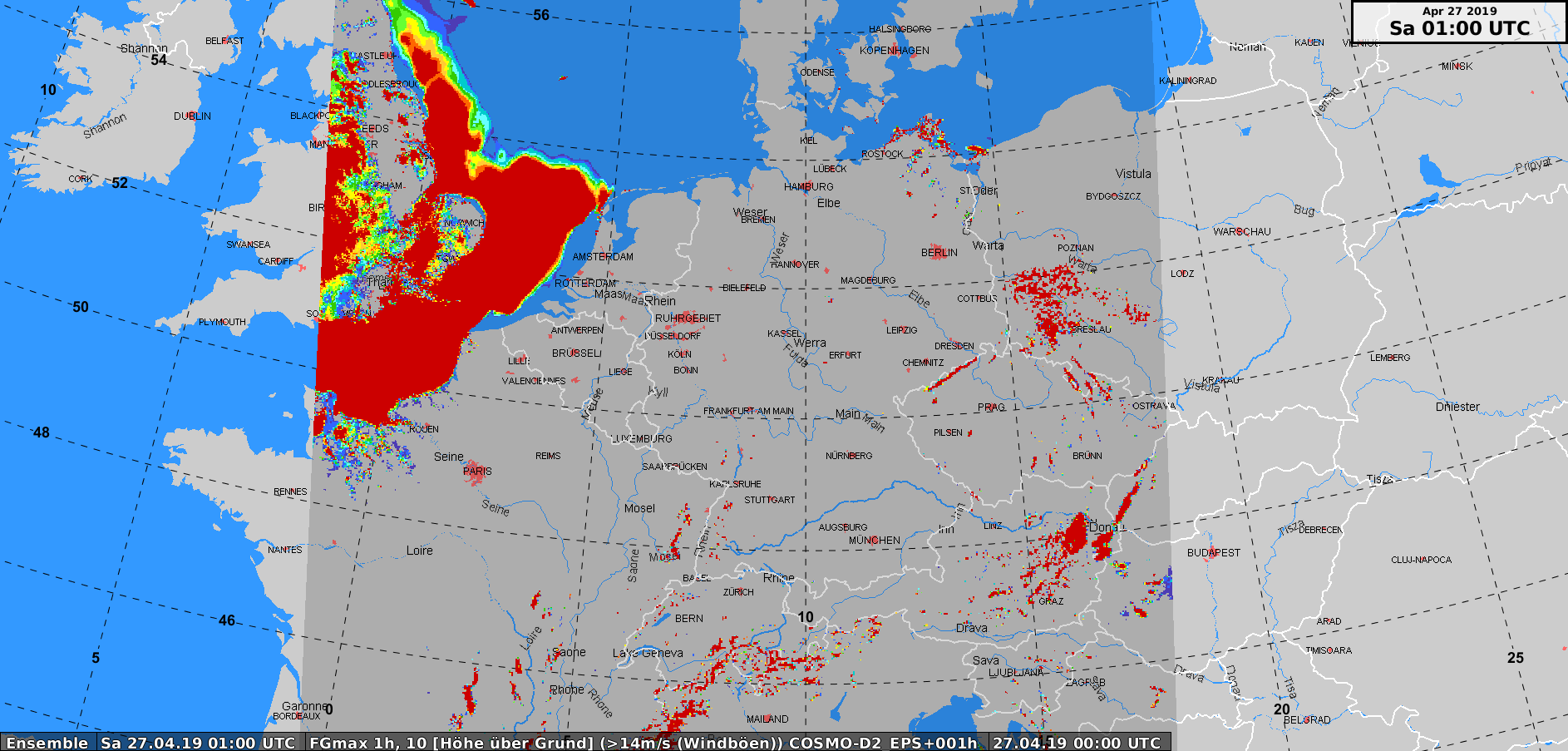